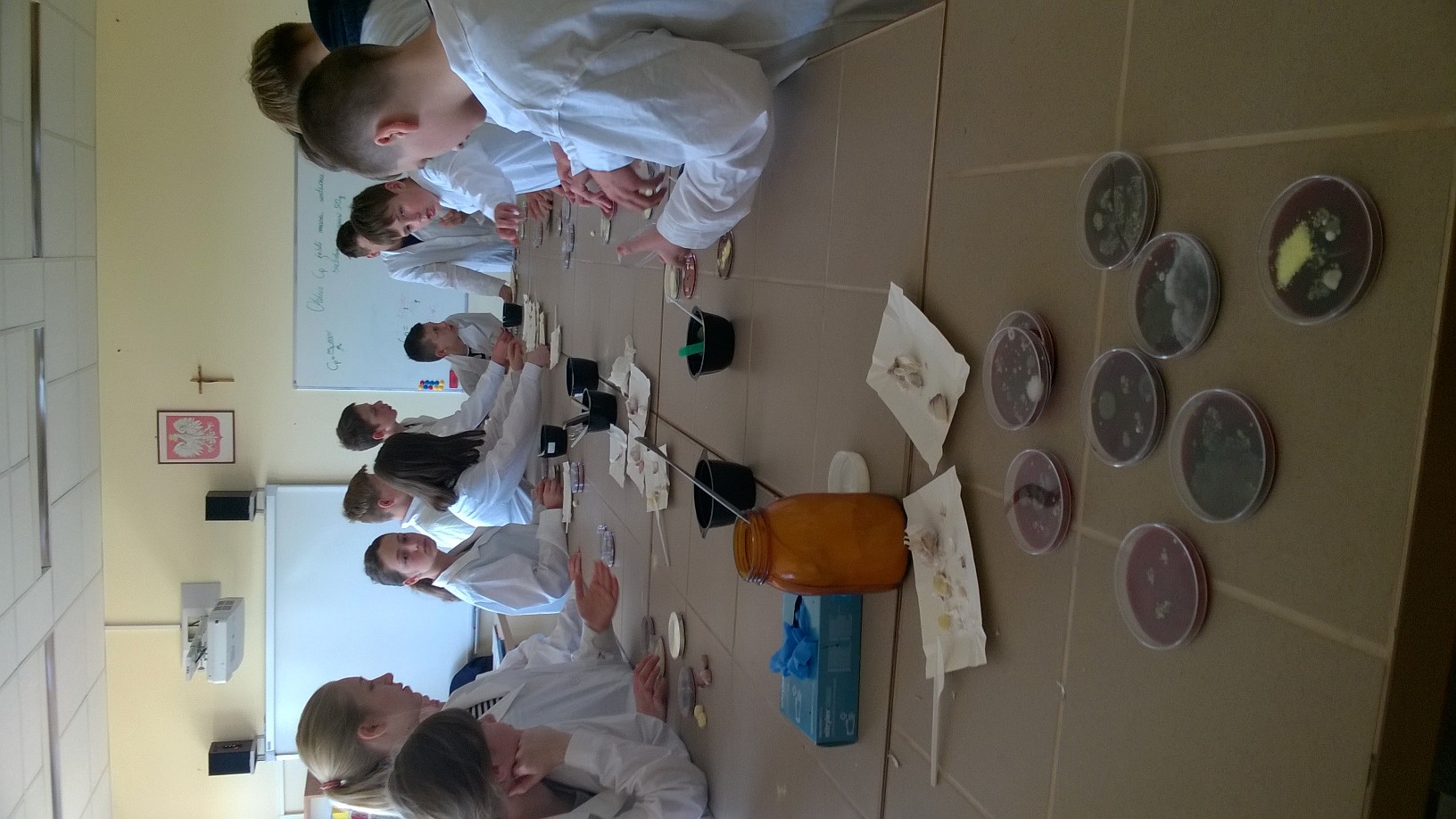 Wyniki doświadczeń w szkole - milusińscy
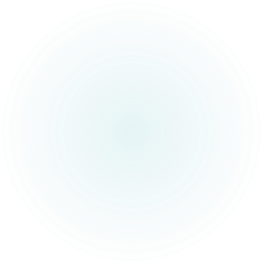 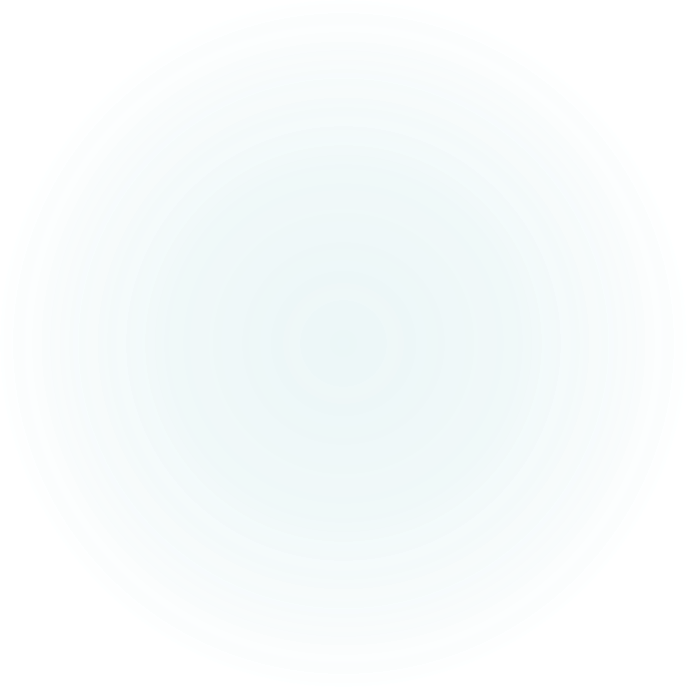 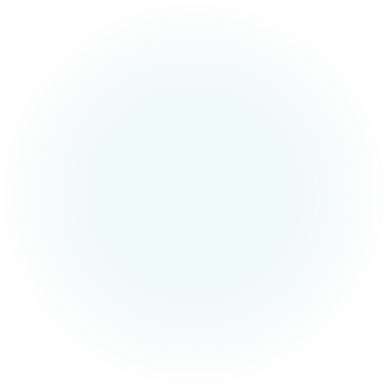 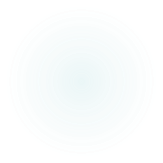 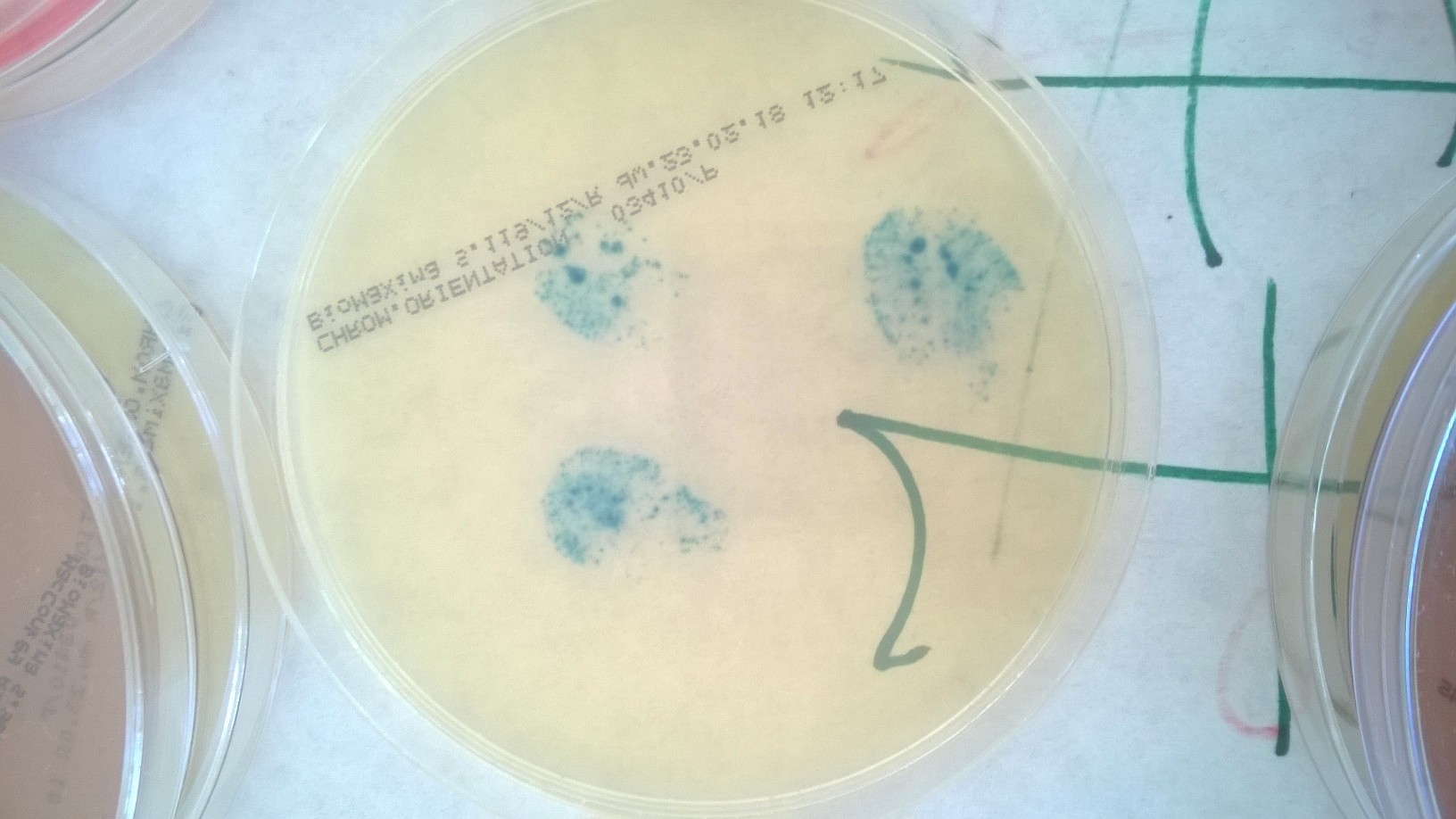 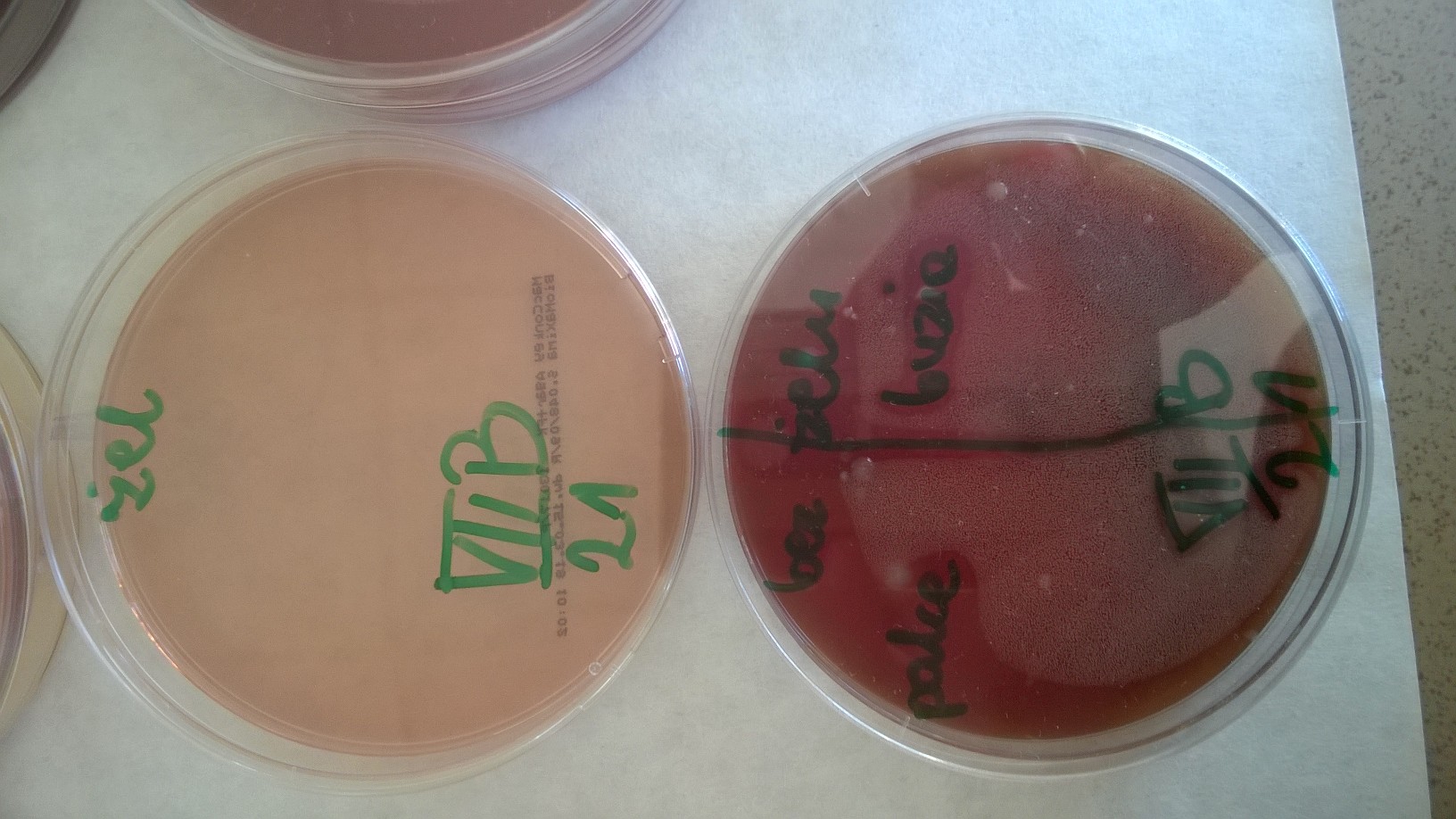 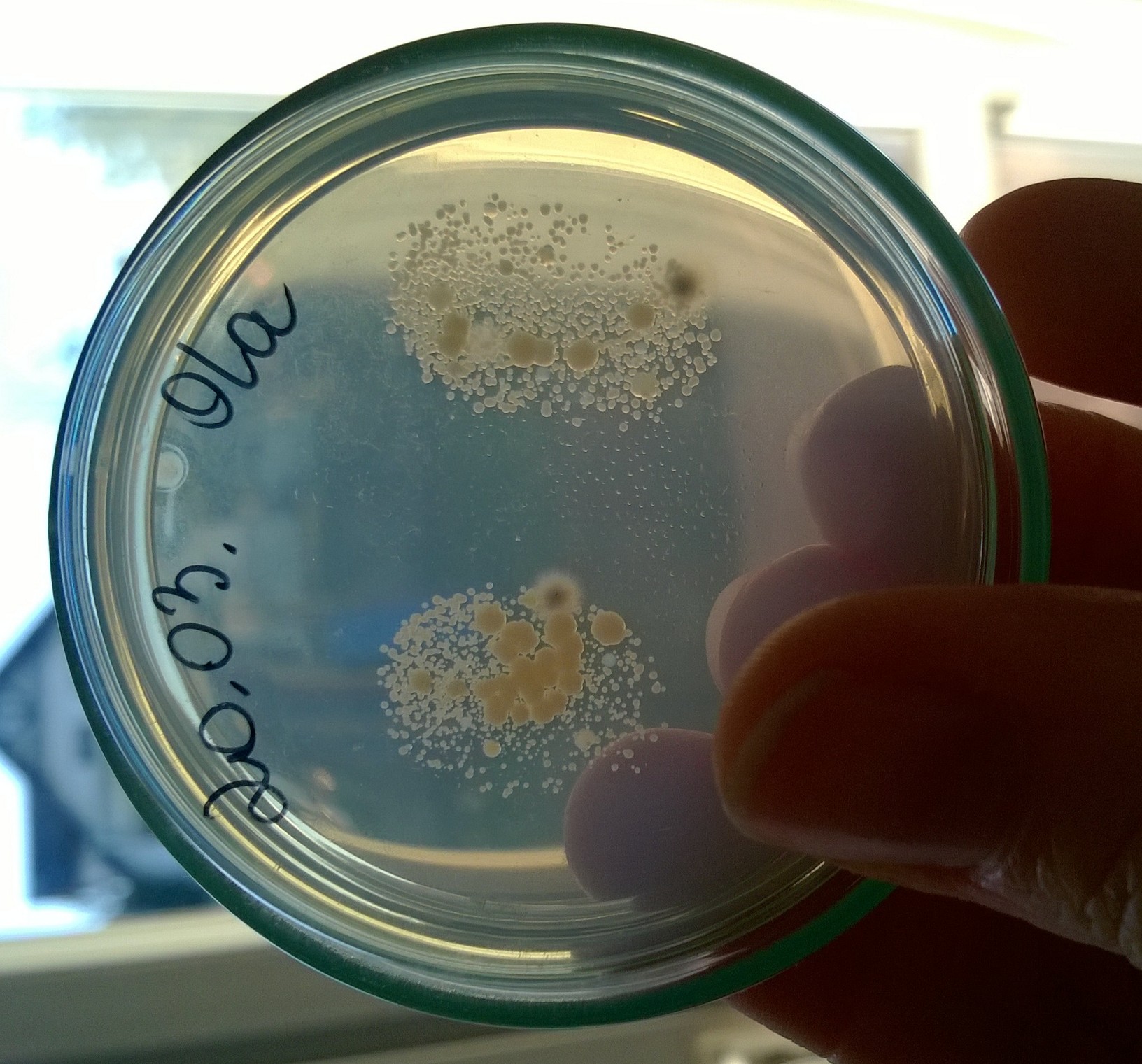 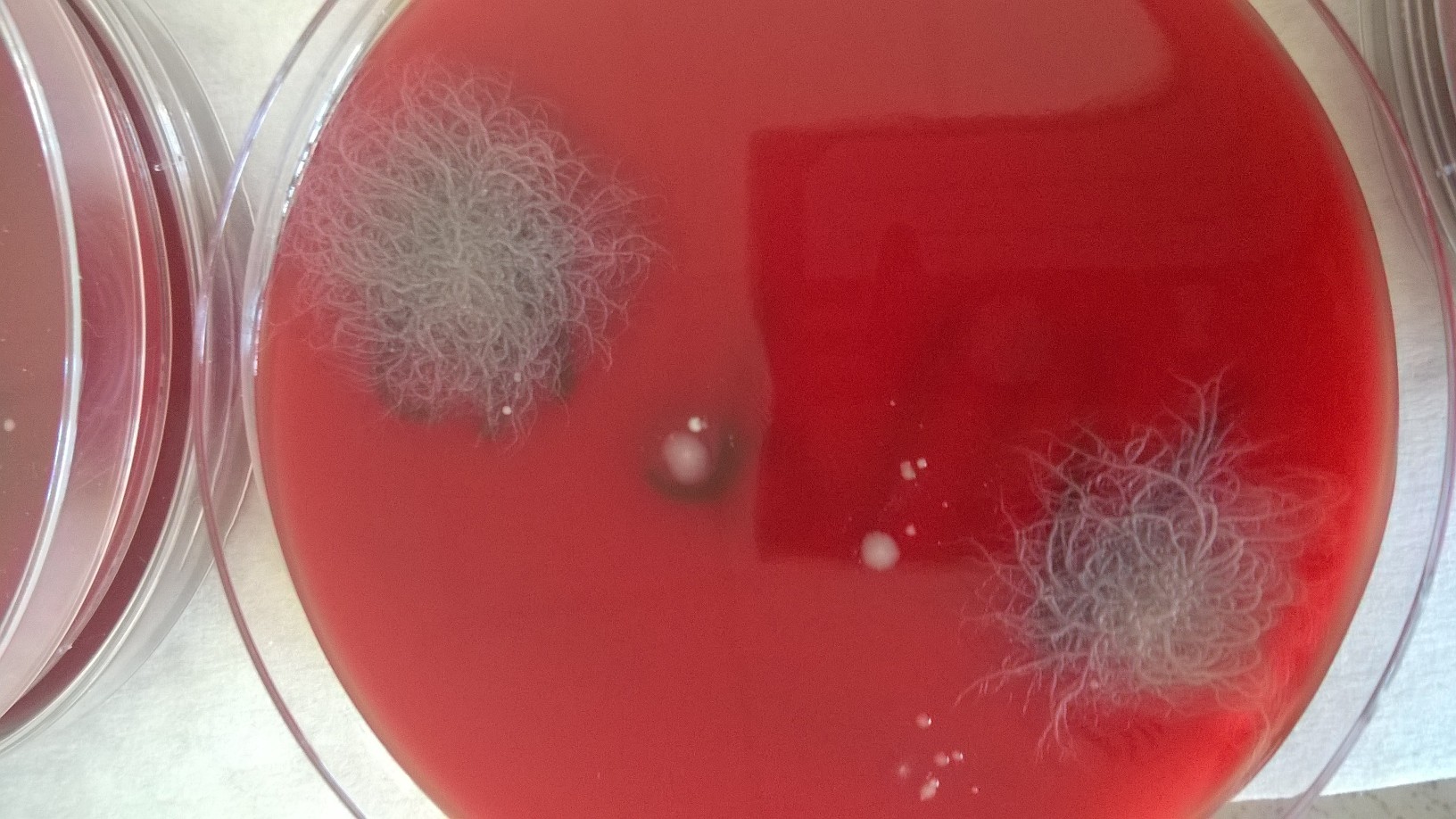 Powodzenia! To już koniec